Rocky River Drive Plan
Northeast Ohio Areawide Coordinating Agency
Kamm’s Corners Development Corporation
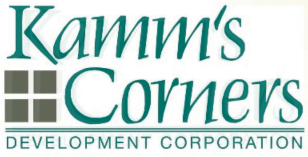 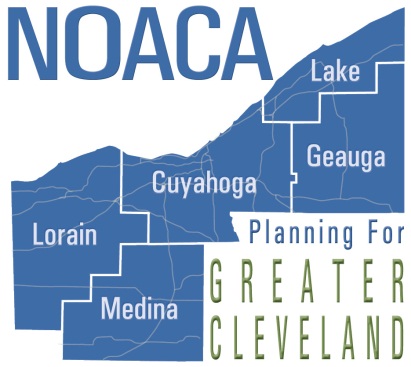 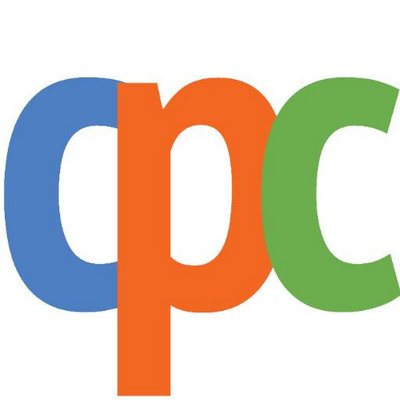 Rocky River Drive Plan Goals
Identify transportation improvements for motorists, pedestrians, transit riders, and cyclists
Improve gateways to the neighborhood and connections to Cleveland Hopkins, Rocky River Reservation
Update 2002 Master Plan to reflect trends in property values, foreclosures, vacancy in order to develop a redevelopment strategy
Analyze options for City owned parking at Albers and West 168th Street
Timeline
Study Area
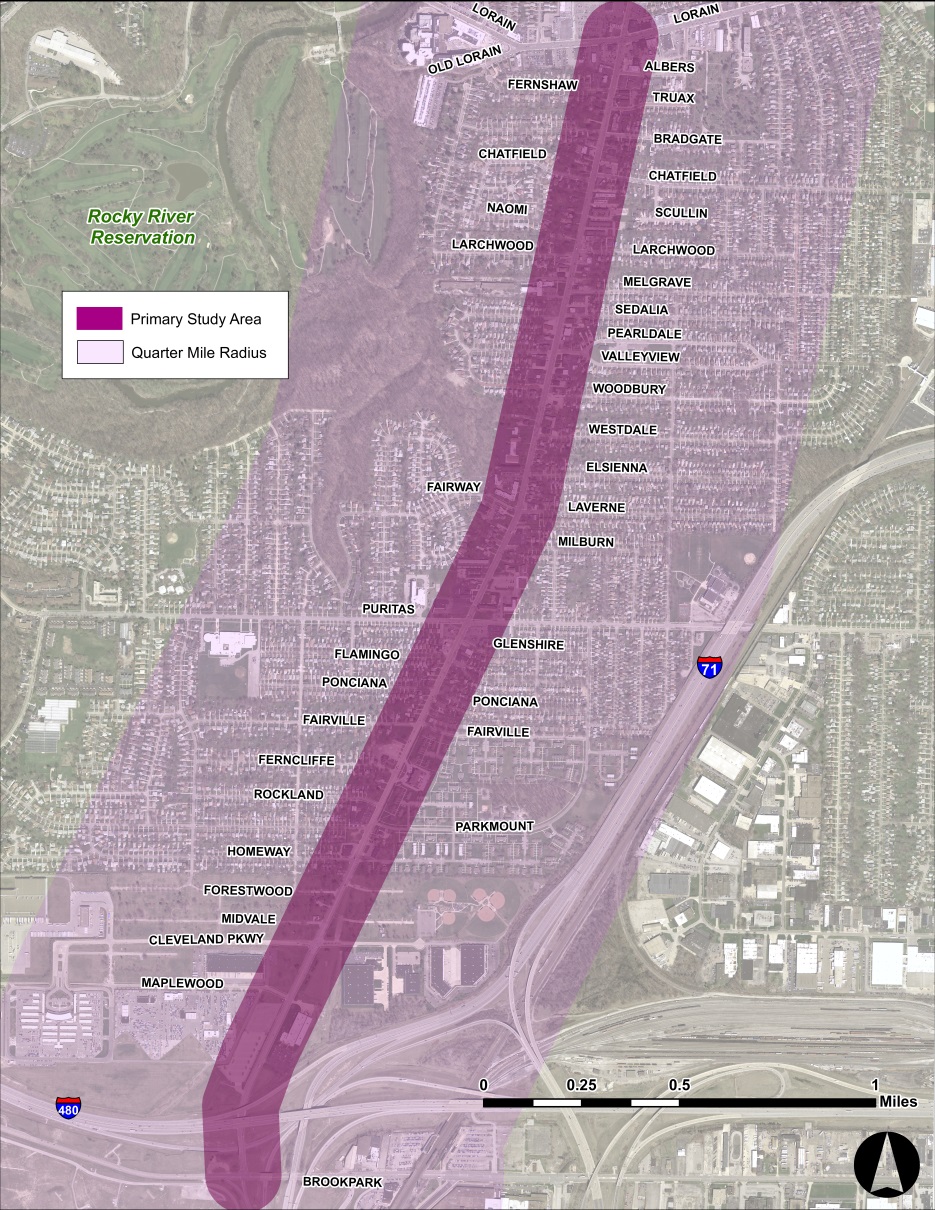 2002 Master Plan
Current Study
Community Amenities and Destinations
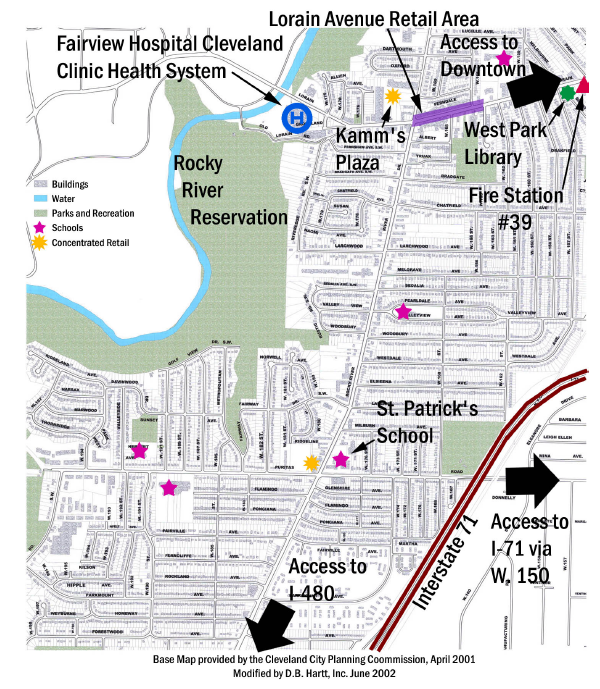 Identified in 2002 Master Plan
Since 2002, neighborhood assets have strengthened
Cleveland Clinic
Kamm’s Corners
St. Patrick’s Church
Rocky River Reservation
Population and Housing Trends
Overall, population is declining
Slowing between 2000 – 2010
Growth in young adults and adults
Property Characteristics
Land use has not significantly changed
Majority single family housing and apartments
Retail and commercial services located in nodes in some areas
Mixed with housing in others
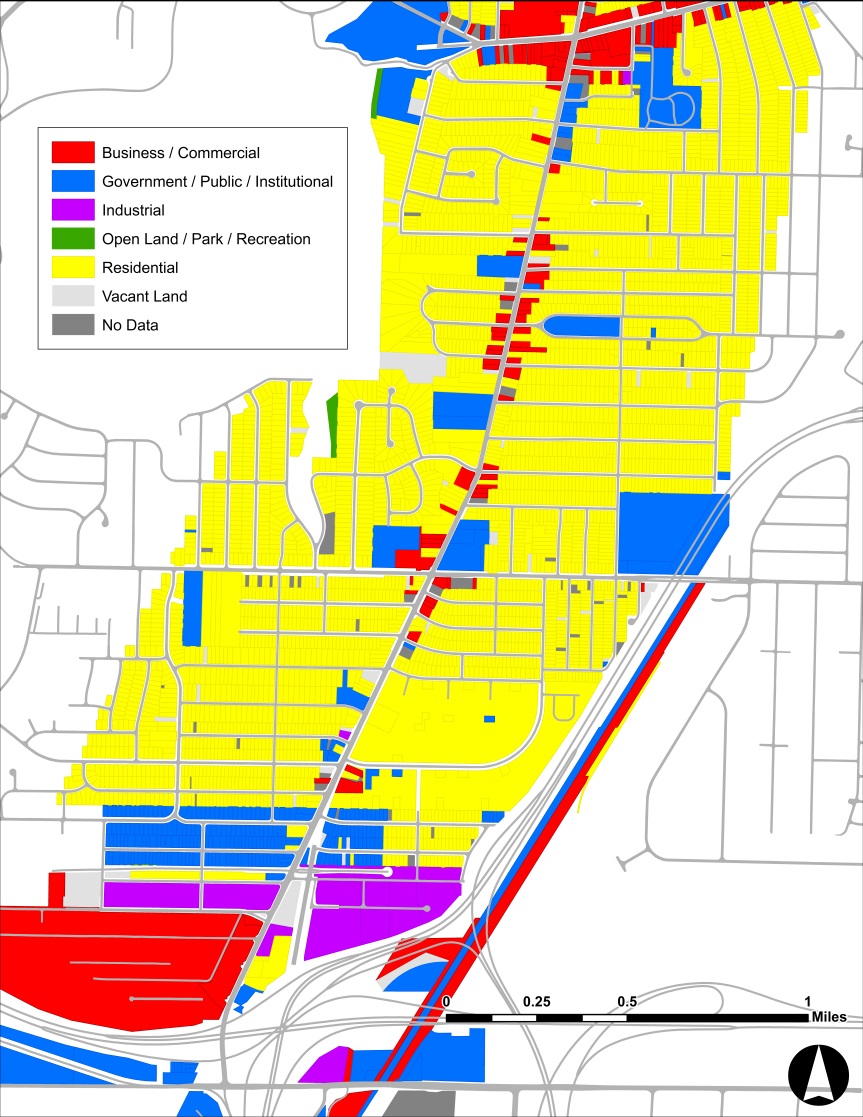 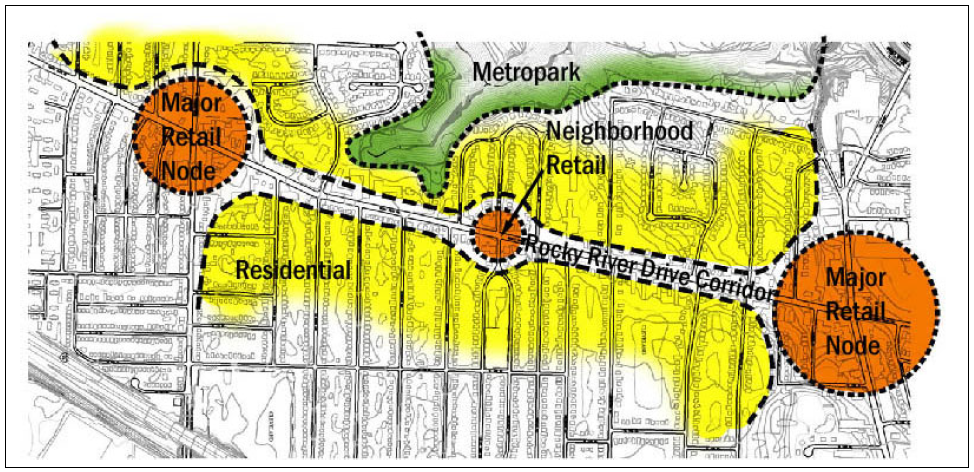 2002 Master Plan
Property Values
4355 Properties total in study area (quarter mile radius)
Minimum:	$0
Maximum:	$87,719,100
Average: $79,720
Building Conditions on Rocky River Drive
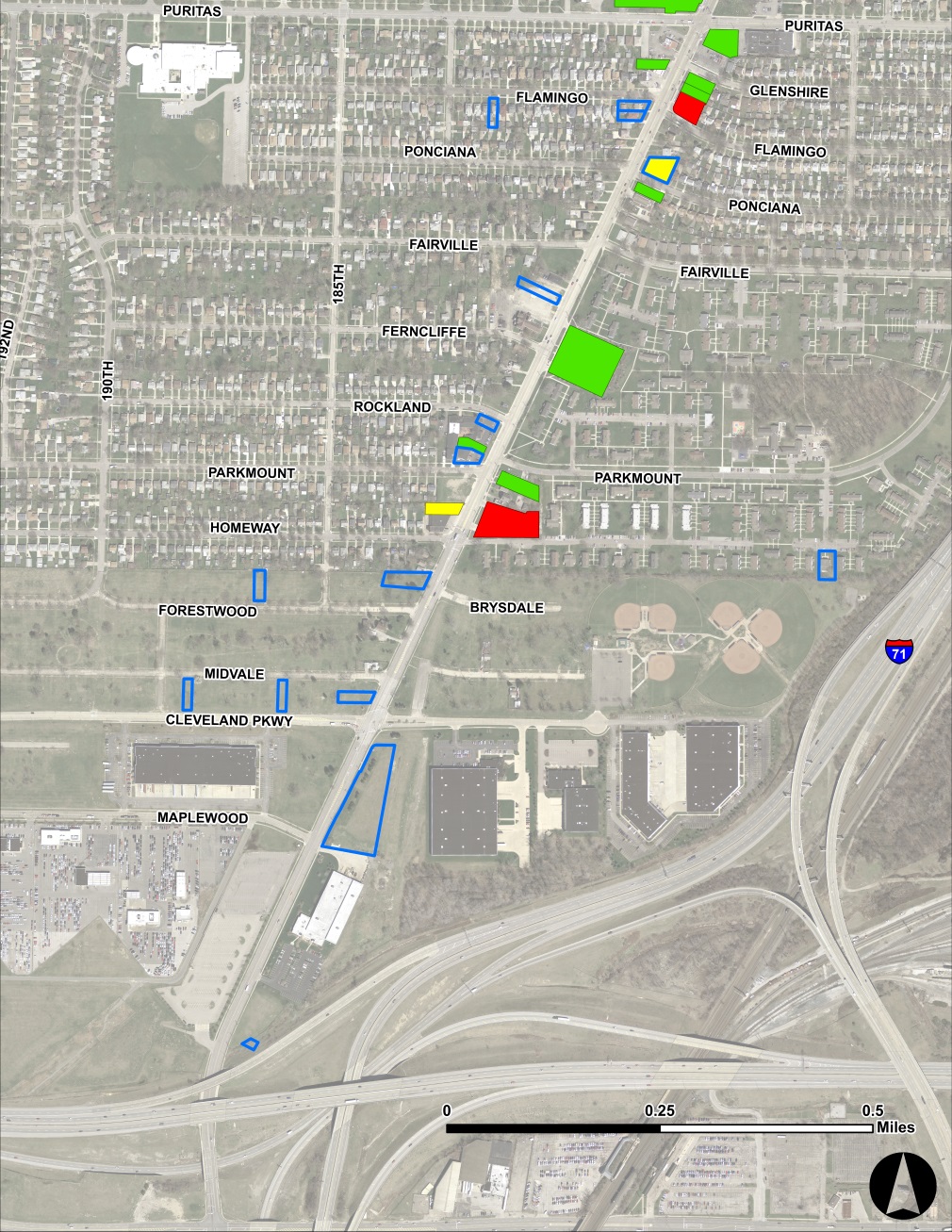 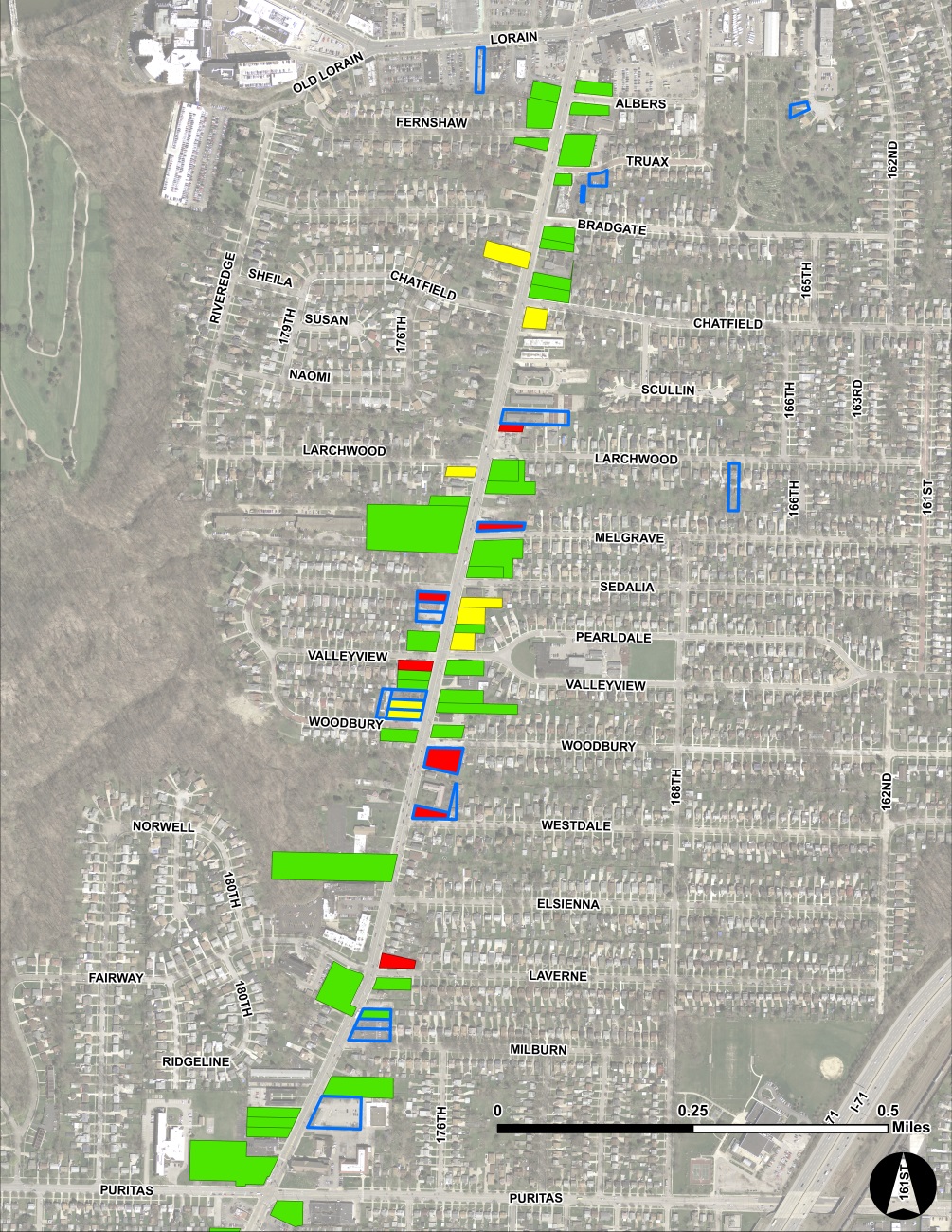 On and Off Street Parking
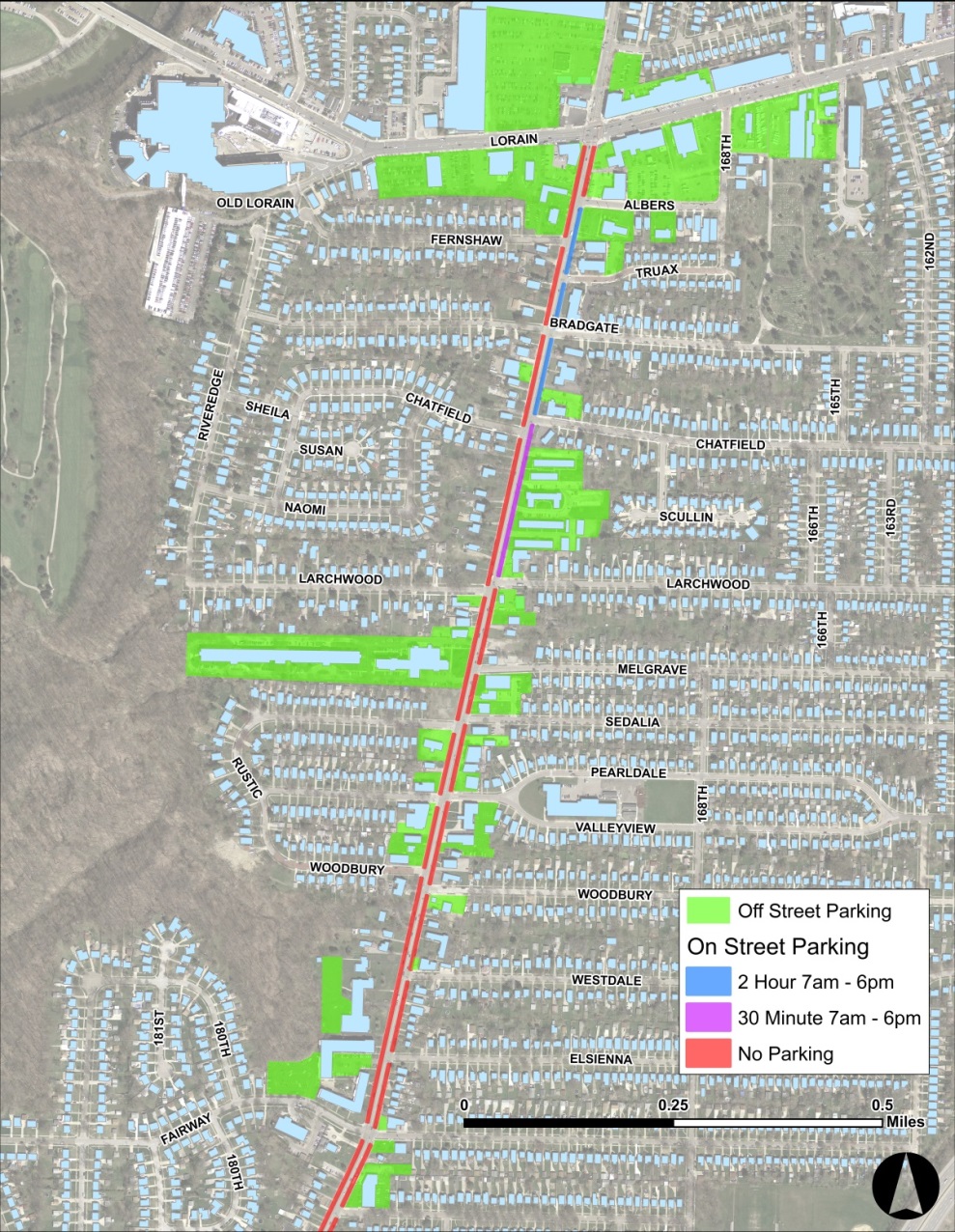 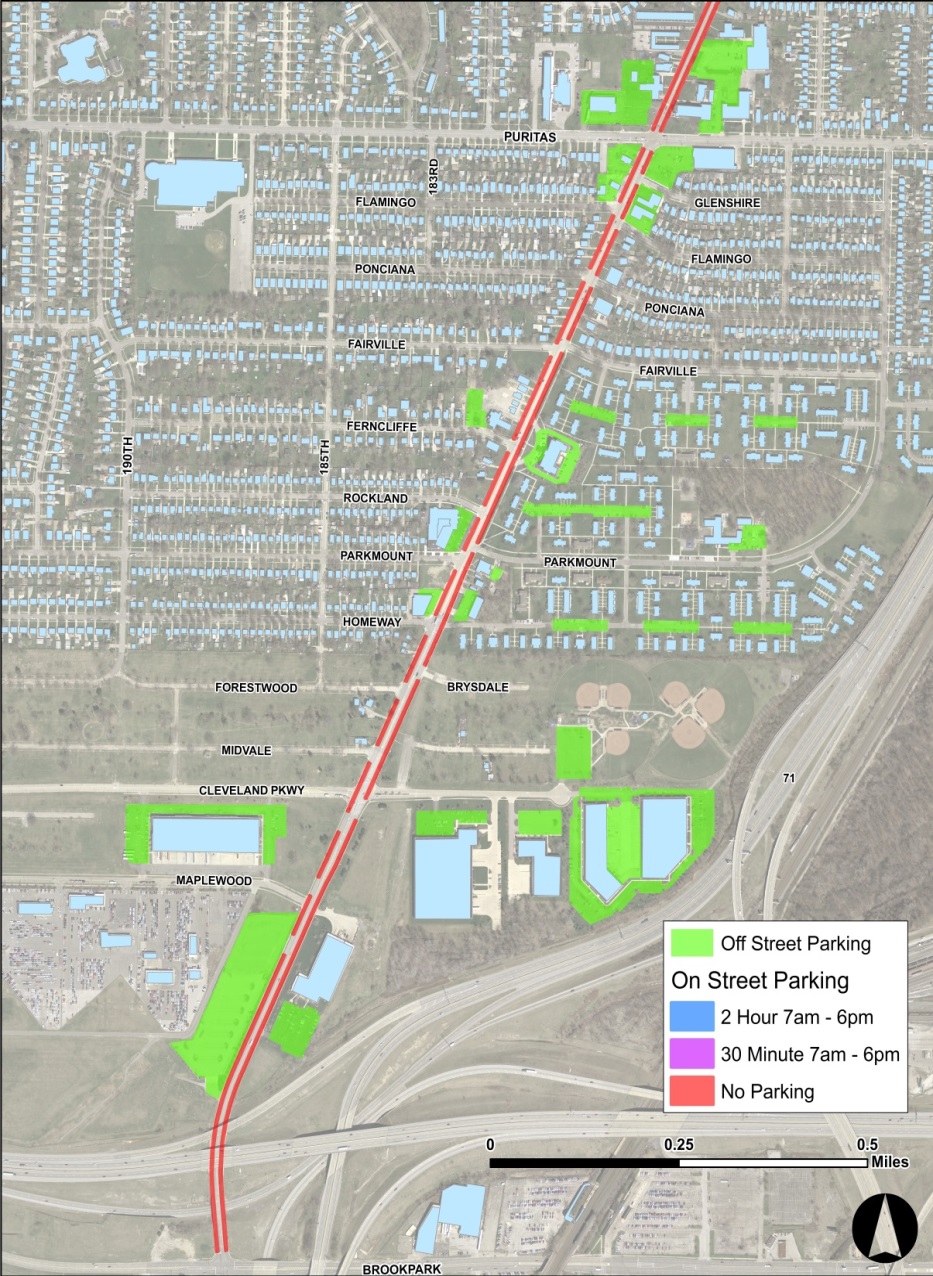 Albers Public Parking Lot
City owned lot behind Kamm’s Corners (southeast corner of Lorain and Rocky River Drive)
~145 spaces
In Kamm’s Corners parking is in high demand
In need of resurfacing and lighting
Needs maintenance and improvement plan
Site of special events, e.g. Kamm’s Corners Farmer’s Market
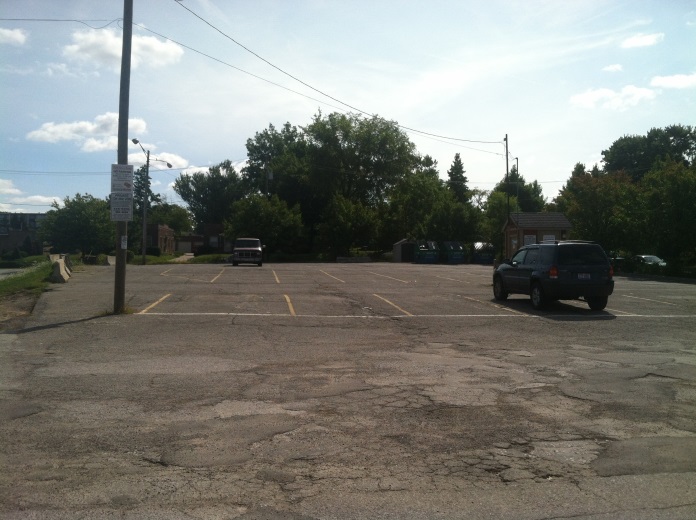 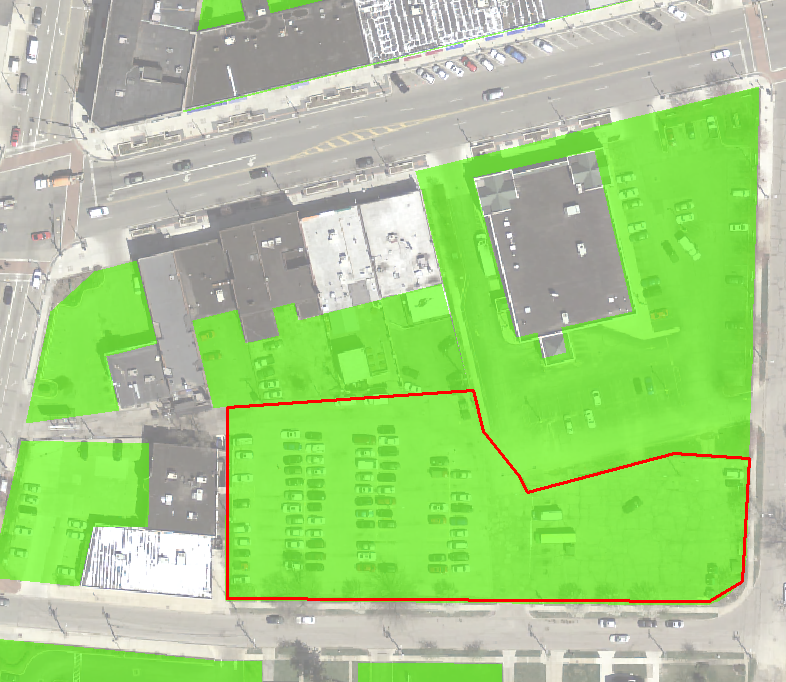 Street Sections and Lane Widths
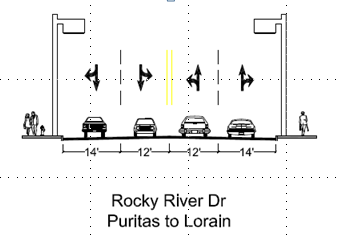 Typical road width is 52 feet
Outer lanes widen south of Puritas
Average Daily Traffic around 16,000 vehicles
Higher volume closer to Lorain
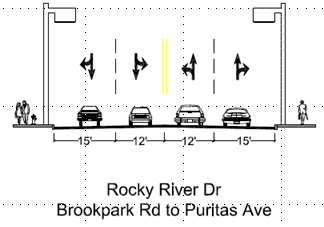 Crashes: Lorain to Puritas & Puritas to Brookpark
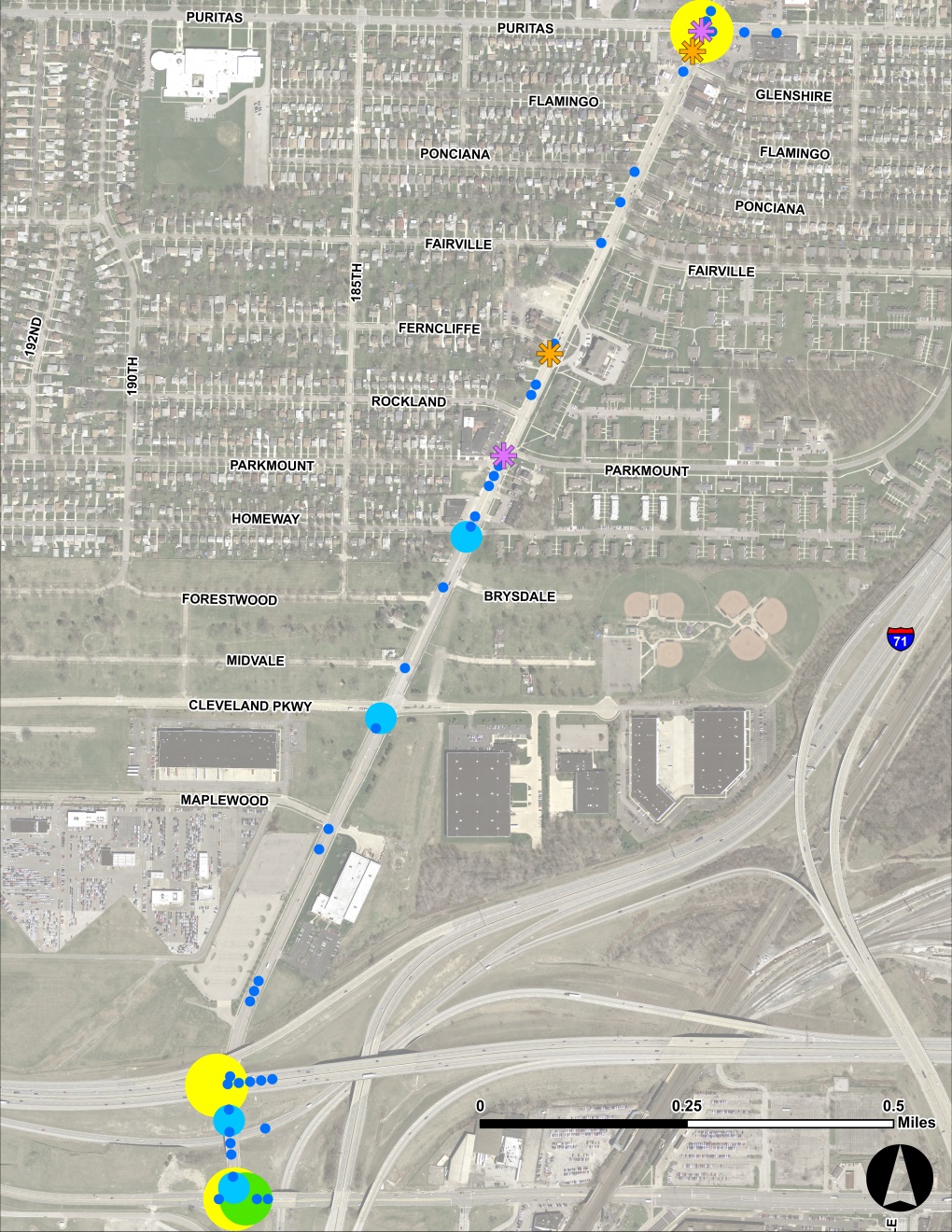 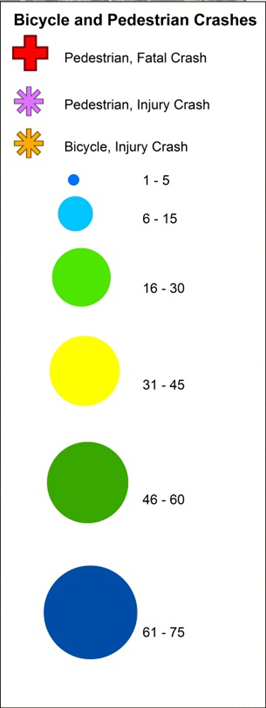 Sidewalks and Crosswalks
Sidewalk coverage is almost complete
Small sections missing on Cleveland Parkway
Condition is generally fair
Some utility poles and fire hydrants obstruct traffic
In areas curb is crumbling
Sediment, gravel, debris can pose hazard to pedestrians and cyclists
Curb ramps are not all ADA compliant
Crosswalk signals do not indicate “walk” without pushing button in places
In some places button does not work
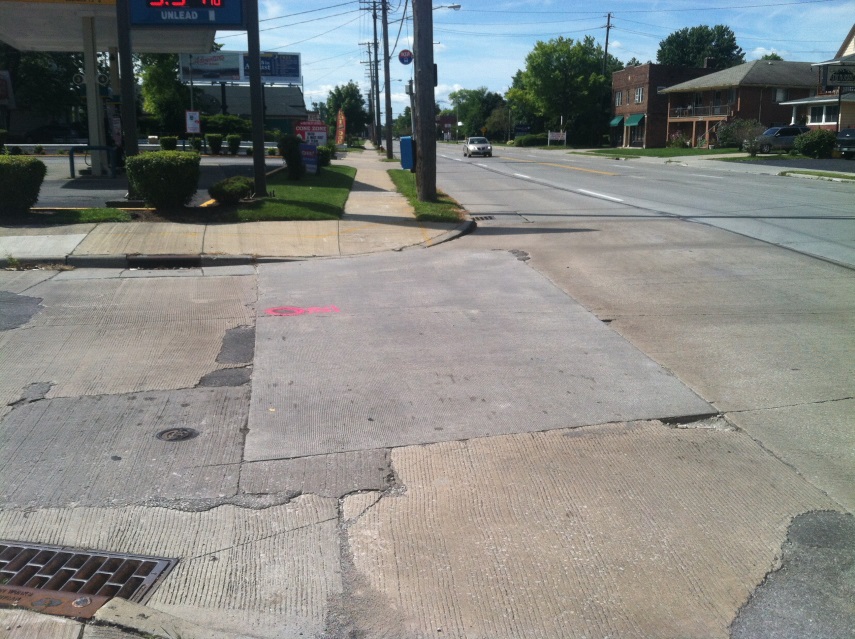 Bicycle Infrastructure
Existing:
Metroparks Multiuse Path
Puritas Avenue Bike Lanes
Plans:
Puritas connector to Metroparks
Lorain Avenue east of W. 150th 
Triskett Road (W. 140th to Lorain)
Proposed (by Cleveland Bikeway Implementation Plan)
Rocky River Drive
Connectors to Grayton Road and Cleveland Hopkins Airport
Public Transportation
Number 86 bus connects West Park and Brookpark Rapid Transit Stations, south to Berea
Weekdays: Departs once an hour (north and southbound) between 4:51 am and 10:37 pm
Weekends: Departs once an hour (north and southbound) between 5:38 am and 7:35 pm
Number 22 bus provides service to Cleveland Hopkins airport between 12:56 am and 3:56 am, when the Rapid is not running
Once an hour departure
Most stops are not sheltered in study area
Public Transportation
Community Feedback
One Word Impression:
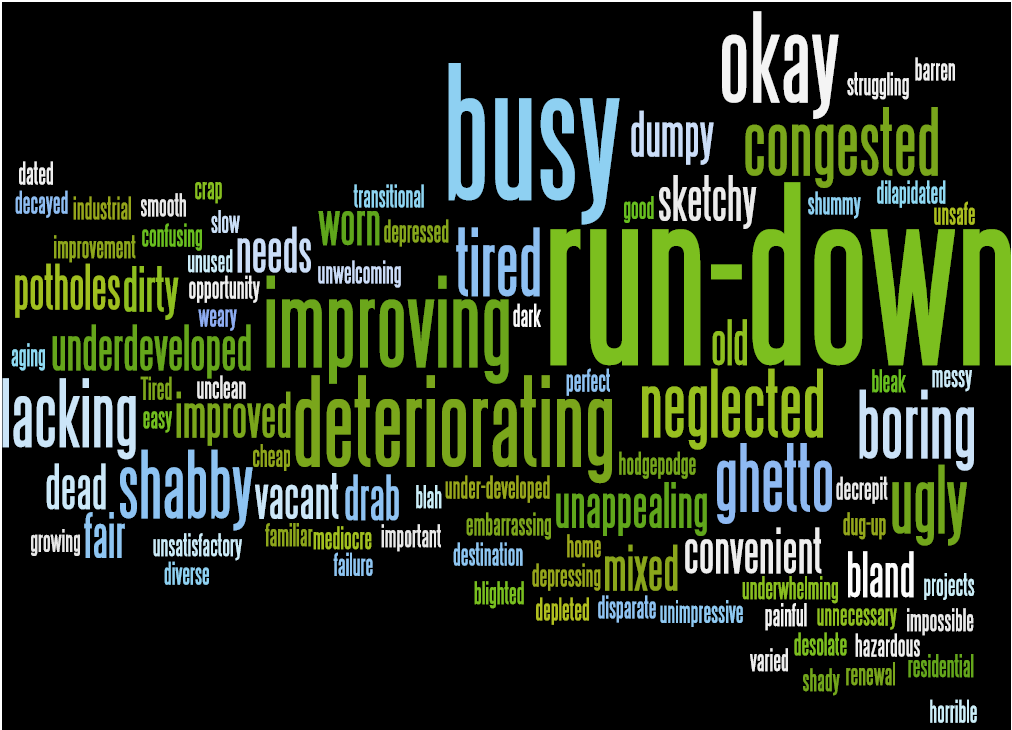 Community Feedback
Community Feedback
Best Locations
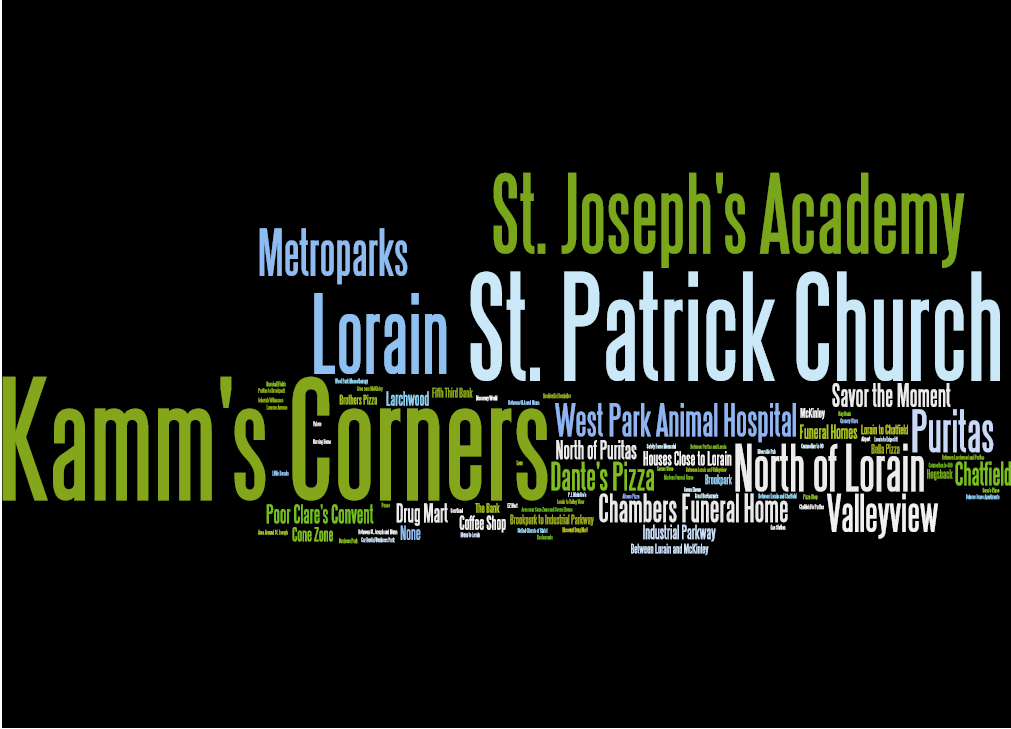 Worst Locations
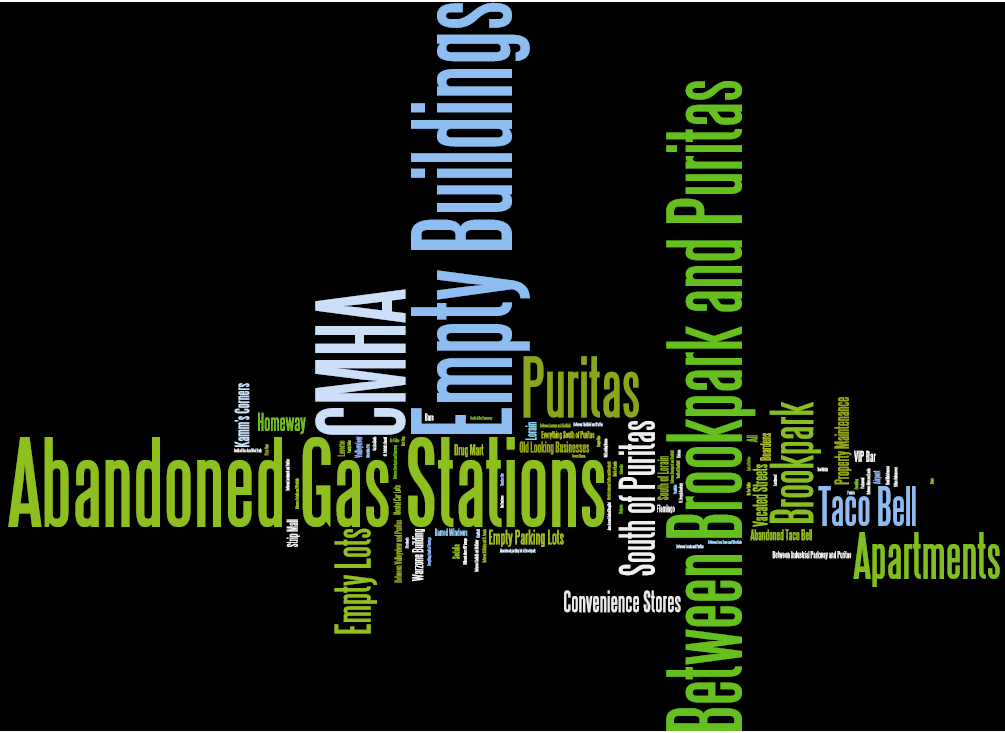 Community Feedback
Community Feedback
Community Feedback
Preliminary Recommendations
Continue targeting commercial vacancies and abandoned homes for redevelopment or demolition
Identify strategies to attract new businesses and reduce vacancies
Encourage reinvestment to maintain and improve building stock
Encourage sideyard expansions where possible
Property upkeep and renewal
Address vacant properties for larger redevelopment projects
Explore opportunities for new senior housing
Promote efforts to upgrade the general appearance of the corridor
Consolidate utility poles
Limit signage to appropriate scale and design
Prohibit digital reader board signs
Discuss long term strategy of CMHA properties with authority
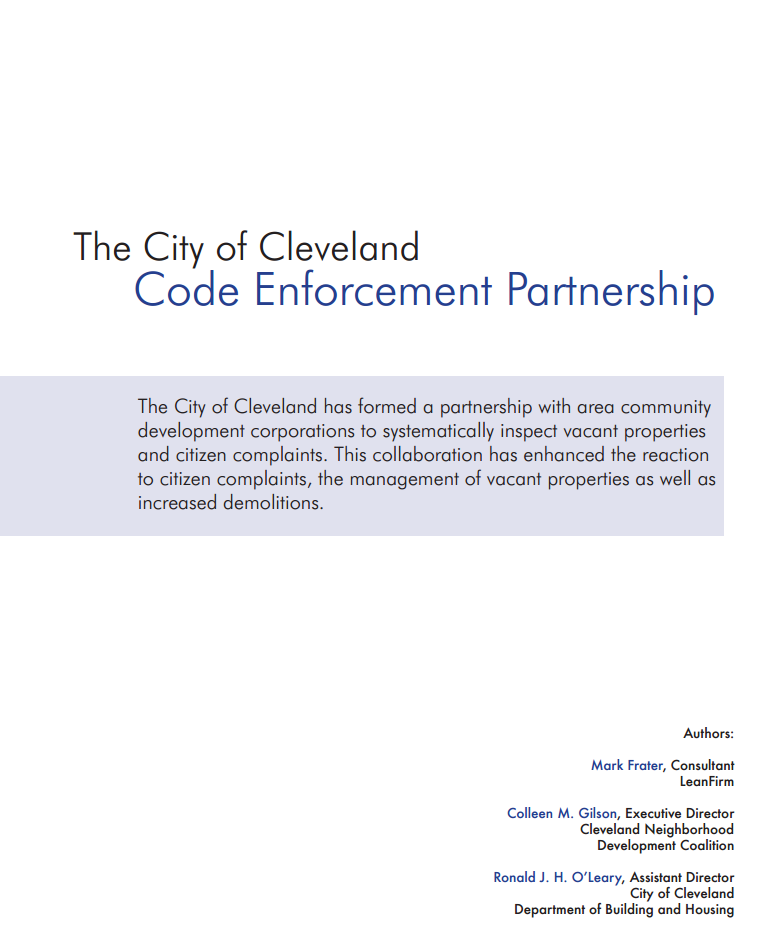 Preliminary Recommendations
Introduce more neighborhood greenspace
Determine development potential of vacated streets (Forestdale and Midvale) with Chelm properties
Based on negotiations, plan for passive and active recreation spaces, particularly adjacent to the Rocky River Drive Corridor
Short term: native plantings, low maintenance
Longer term strategy – identify recreational opportunites
Conceptualize a rugby facility, possibly near existing baseball fields
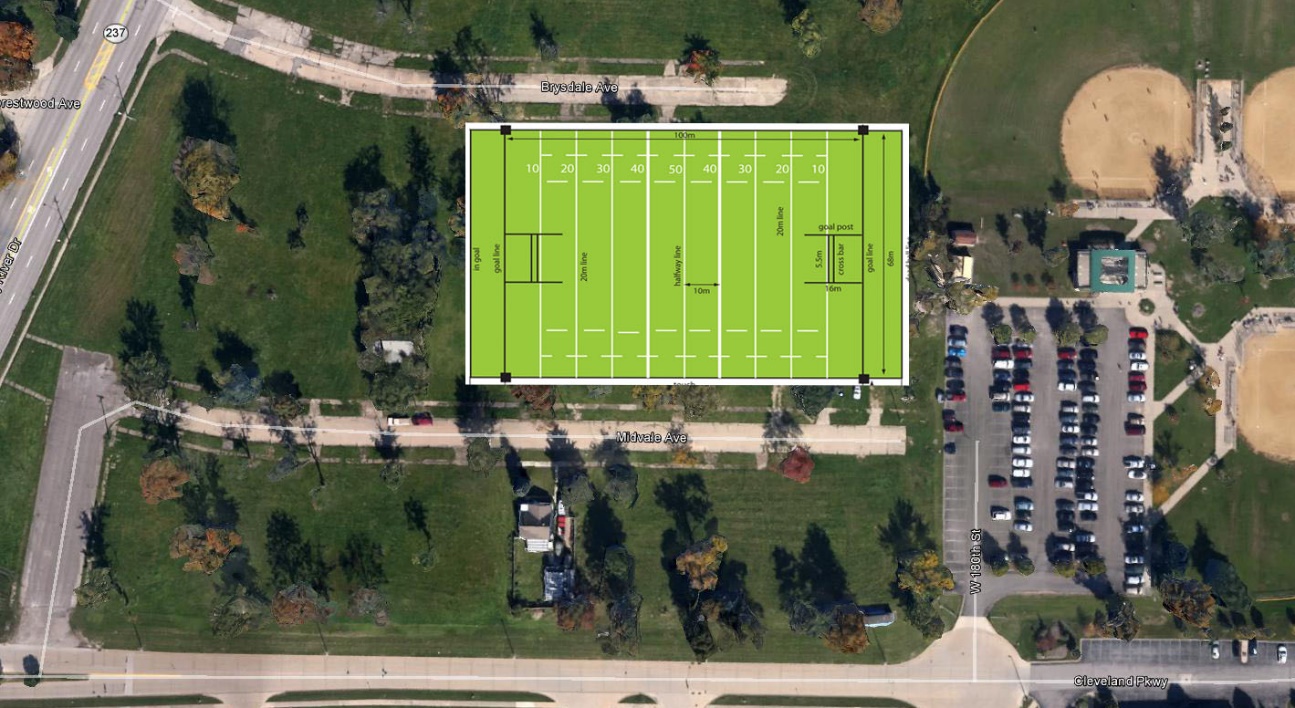 Preliminary Recommendations
Focus on mixed use nodes along Rocky River Drive
Stategically employ Urban Overlay zoning to promote mixed use/walkability 
Cluster of commercial uses around Valleyview Drive (between Lorain and Puritas)
Intersection of Puritas and Rocky River Drive
Parkmount/Homeway and Rocky River Drive
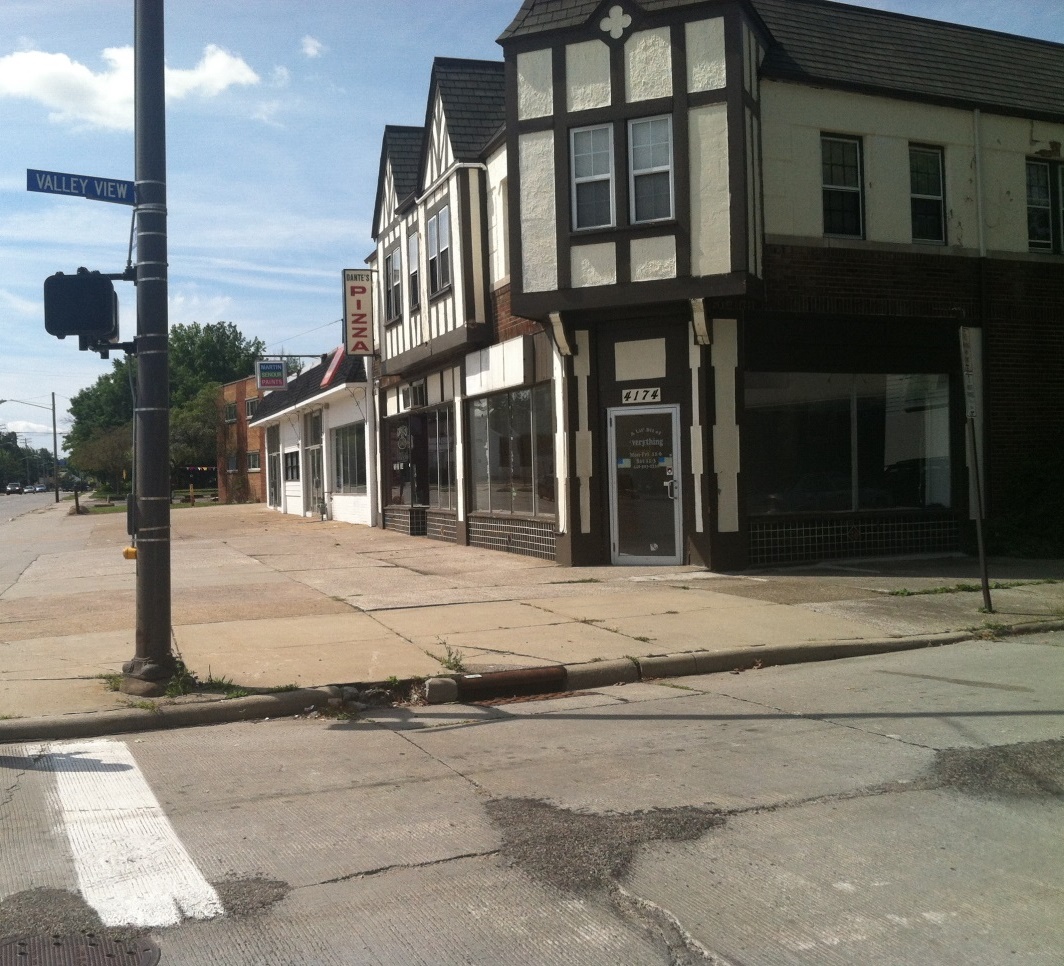 Preliminary Recommendations
Create neighborhood gateway on southern end of study area (consistent with wayfinding)
New Gas Station at Brookpark and Rocky River Drive
Will include gateway landscaping – signage to West Park, Kamm’s Corners 
Cleveland Parkway
Denotes separation from airport uses (i.e., rental car facilities)
Extend wayfinding to Brookpark
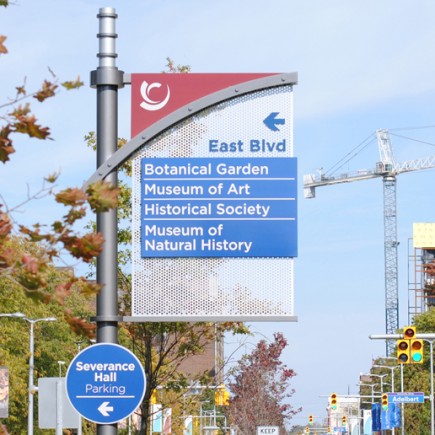 Preliminary Recommendations
Albers Parking Lot
Resurface parking lot, asphalt is in bad condition 
Restripe boundaries to delineate between lot area and adjacent travel lanes and private lots 
Study feasibility of installing pay station for typical daily use, can be suspended for special events (i.e., Hooley). Downtown Lakewood, Cleveland Heights are good examples 
Improve lighting for safety 
Improve signage (consistent with wayfinding and neighborhood gateway) 
Discuss management of lot by Kamm’s Corners with City of Cleveland 
Long term: 
Work with near-by property owners to identify separate lots to more efficiently use/share parking space
Identify measures to address grade change between Albers and Walgreens lots
Incorporate stormwater controls/green infrastructure to alleviate stormwater flooding and improve attractiveness/emulate landscaping on Lorain
Preliminary Recommendations
Albers Ave.
Convert Albers Ave. to one-way operation (traffic flows east, enter on Rocky River, exit on West 168th)
Allow on-street parking on both sides of street
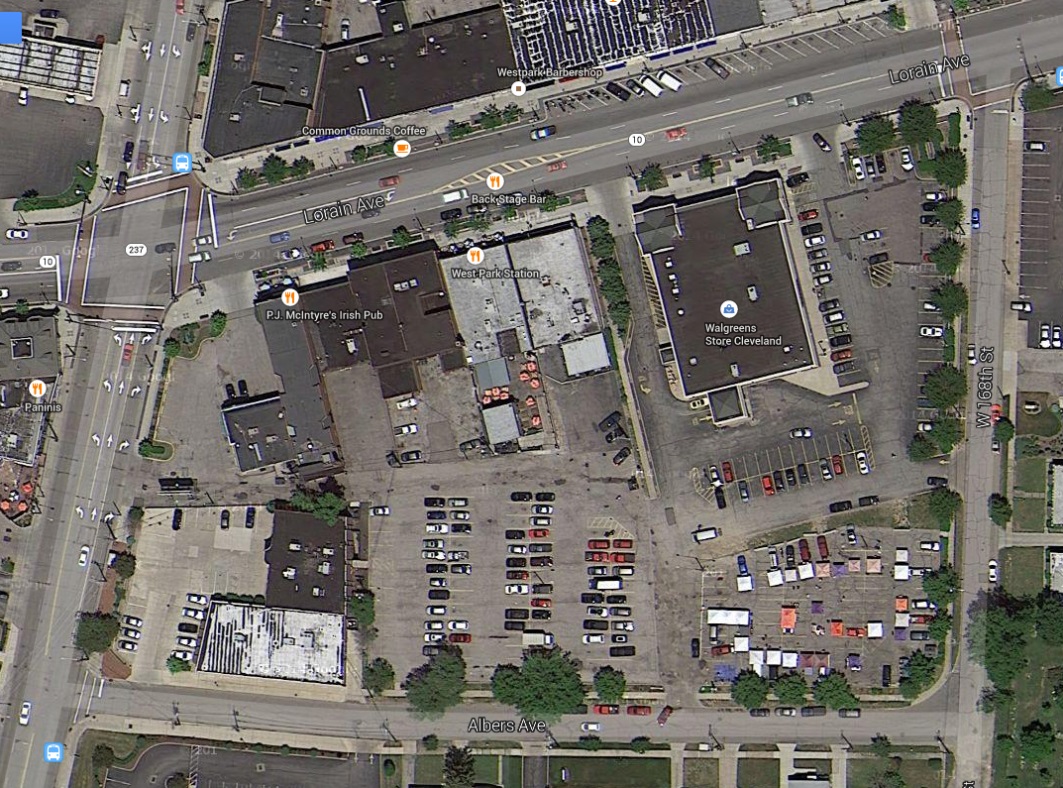 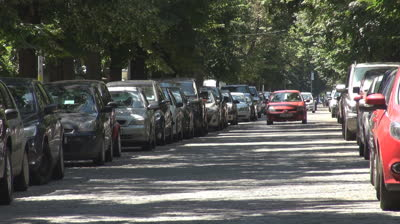 Preliminary Recommendations
Parking
Encourage new parking lots to be situated at the rear or side of structures by decreasing building setbacks along Rocky River Drive
Work with property owners to better utilize under capacity parking lots, either through landscaping or redevelopment
Study reuse options for parking lot south of Maplewood
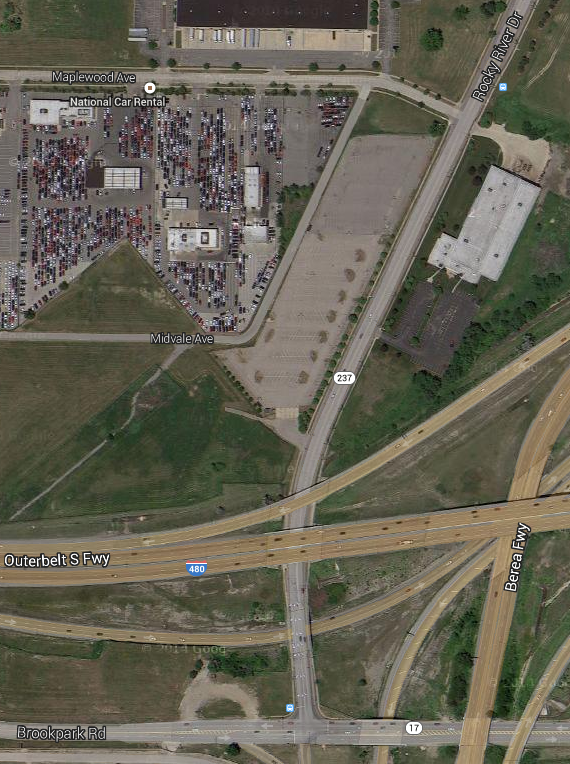 Proposed Traffic Operations: North of Puritas
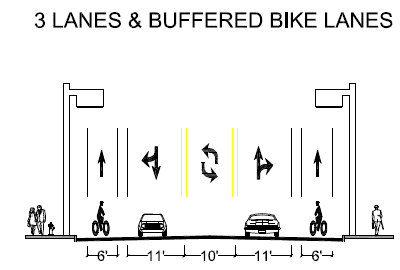 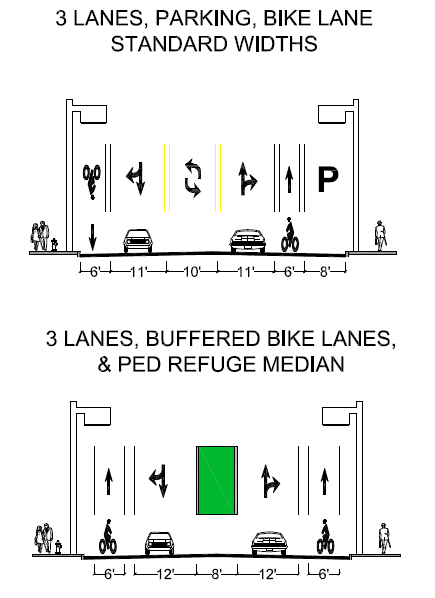 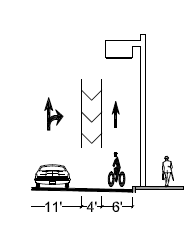 Proposed Traffic Operations: South of Puritas
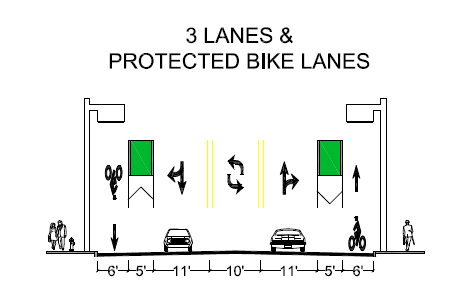 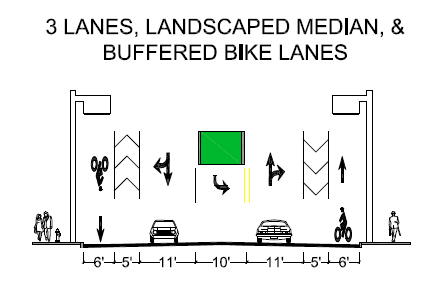 (South of Homeway)
Benefits of 3-lane Roadway
SAFETY: 29% Reduction in crashes, improved visibility for left-turning cars & crossing pedestrians, reduced speeding
LIVABILITY: driving lanes are further away from sidewalk, median could be landscaped where turn lanes aren’t needed
OPERATIONS: separating left turns reduces delay, side street through movements are easier
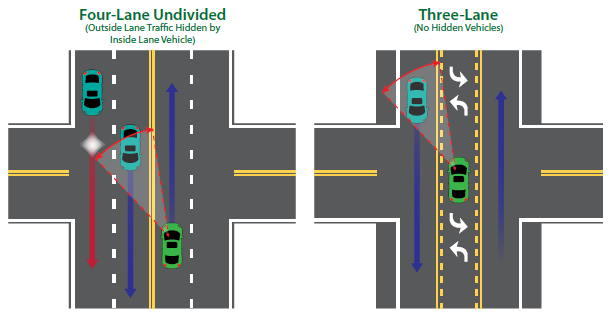 Current Configuration
Proposed Configuration
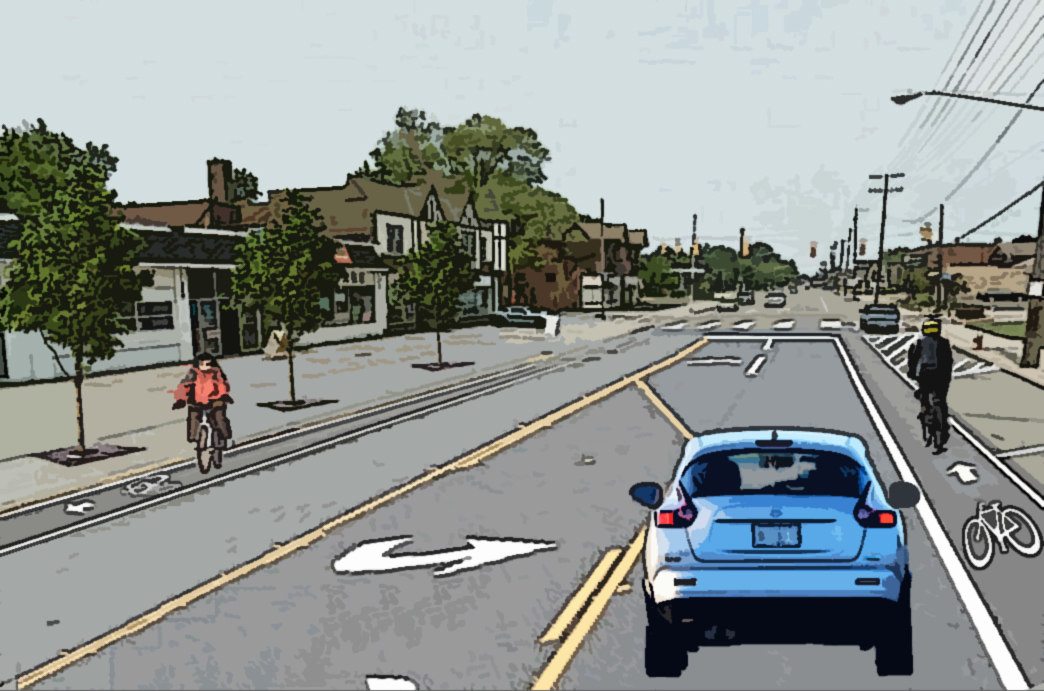 Current Configuration
Proposed Configuration
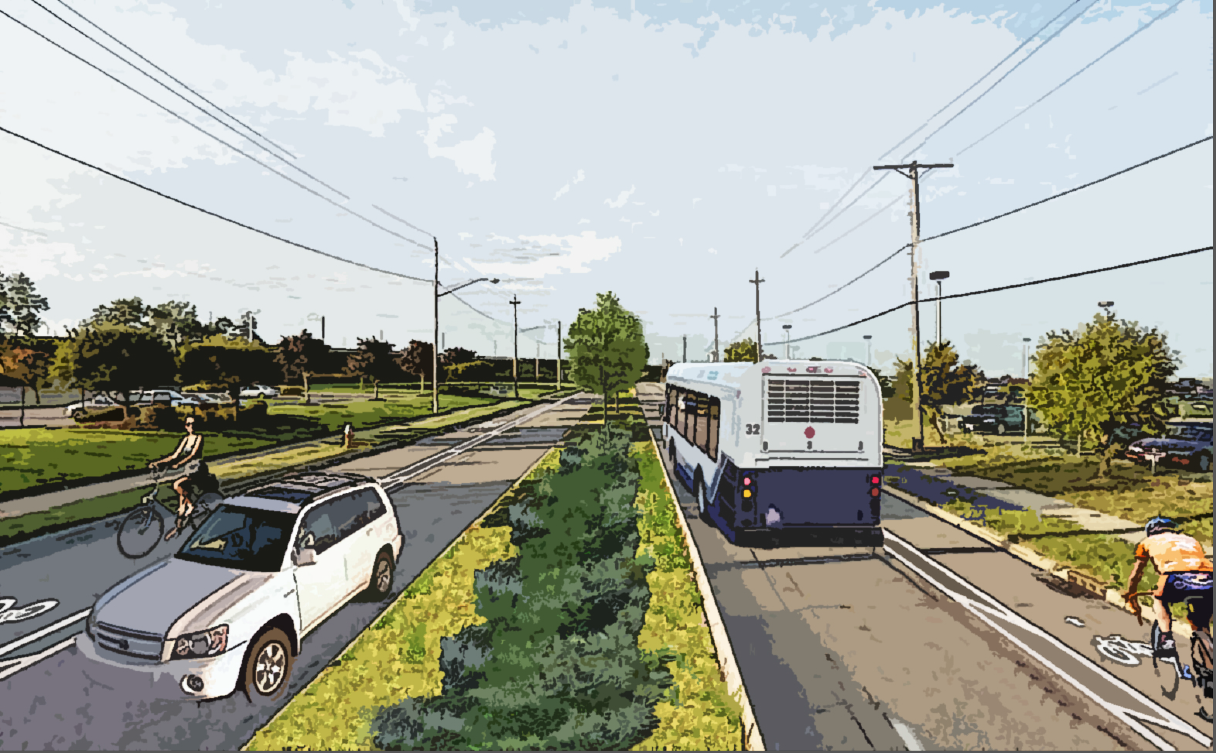 Preliminary Recommendations
Sidewalks
Construct sidewalk from intersection of Brookpark Road and Rocky River Drive to Brookpark Rapid Transit Station (both entrances)
Address debris on sidewalk (trash, gravel, etc.)
Request City of Cleveland to regularly schedule street sweeping of Rocky River Drive
Spot repair cracked/deteriorated sidewalks through partnership with property owners and city sidewalk repair program 
Light 480 underpass and repair chain link fence
Preliminary Recommendations
Bicycle Infrastructure
Install bike lanes on Rocky River Drive (see street reconfiguration)
Continue bike lanes on Puritas though Rocky River Drive intersection west to Rocky River Drive Reservation entrance
Long term – explore multiuse path to connect to Metroparks facility
Work with business owners to install bike parking 
Potential bike box on West 168th/alleyway
Explore multiuse path from Brookpark Road/Rocky River Drive intersection to Cleveland Hopkins International Airport with City of Cleveland Department of Port Control
Identify examples of airports with multiuse paths
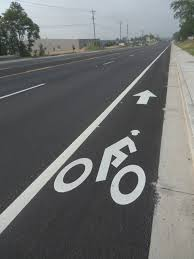 Preliminary Recommendations
Transit
Replace bus stop signs with new RTA bus stop signage, which includes route information
Consolidate bus stops where feasible
Consolidated stops could warrant new shelters
Ensure all bus stops have paved boarding areas
Discuss feasibility of #86 service stopping at Cleveland Hopkins International Airport
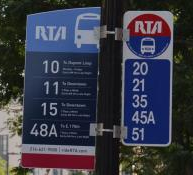 Preliminary Recommendations
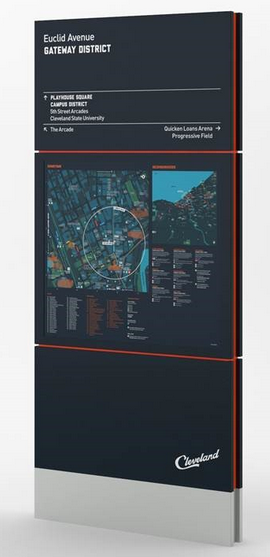 Wayfinding
Develop wayfinding that helps to identify West Park neighborhood
Locate directionality to rapid transit stations, neighborhood centers, parks, parking
Streetscape
Identify where street trees can be planted/replaced
Enhance lighting on the corridor, particularly near Cleveland Parkway
Next Steps
Incorporate public comments
Finalize recommendations
Develop implementation plan and preliminary cost estimates
Stakeholder Meeting 3
Draft final report
Questions or Comments?
Ryan Noles rnoles@mpo.noaca.org or 216-241-2414 ext. 273
Ben Campbell ben.campbell@kammscorners.com or 
216-252-6559 ext. 1200